UÛY BAN NHAÂN DAÂN QUAÄN 12
TRÖÔØNG TIEÅU HOÏC NGUYEÃN DU
Học vần
Lớp 1
Baøi 100: uaân - uyeân
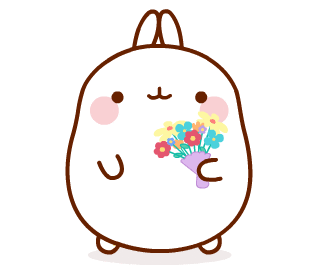 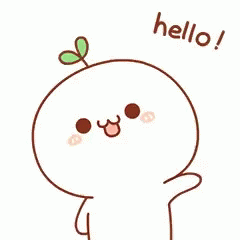 uaân
uaân
x
muøa xuaân
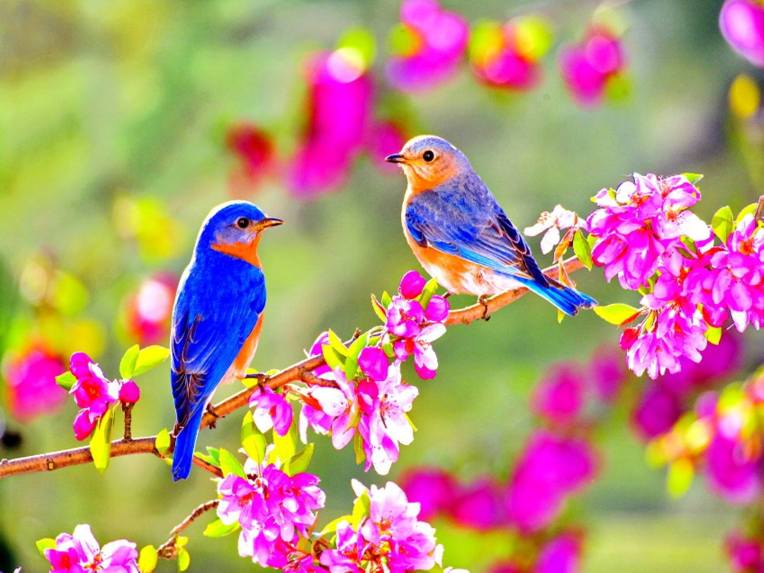 uyeân
ch
uyeân
eà
boùng chuyeàn
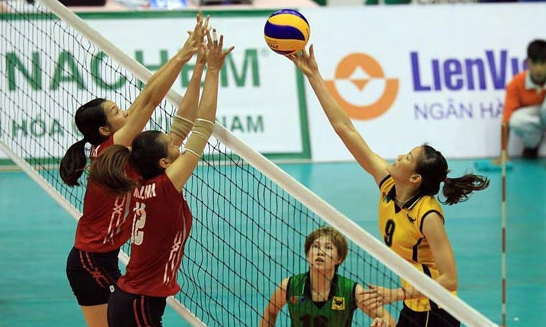 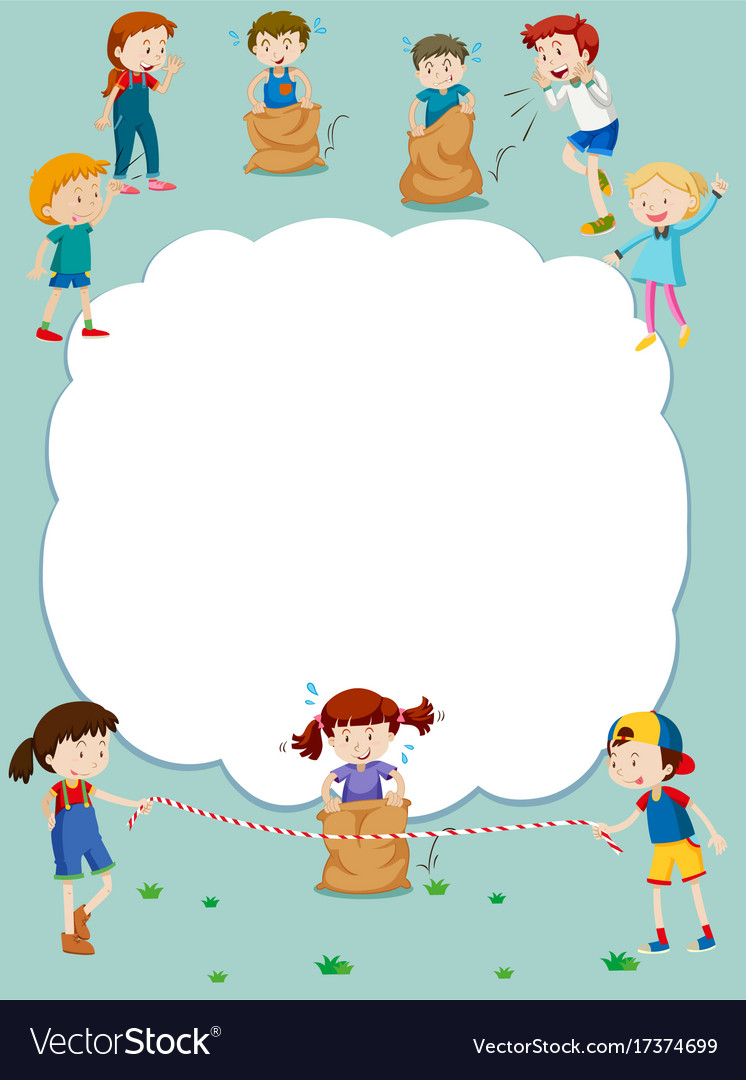 uyeân
uaân
chuyeàn
xuaân
boùng chuyeàn
muøa xuaân
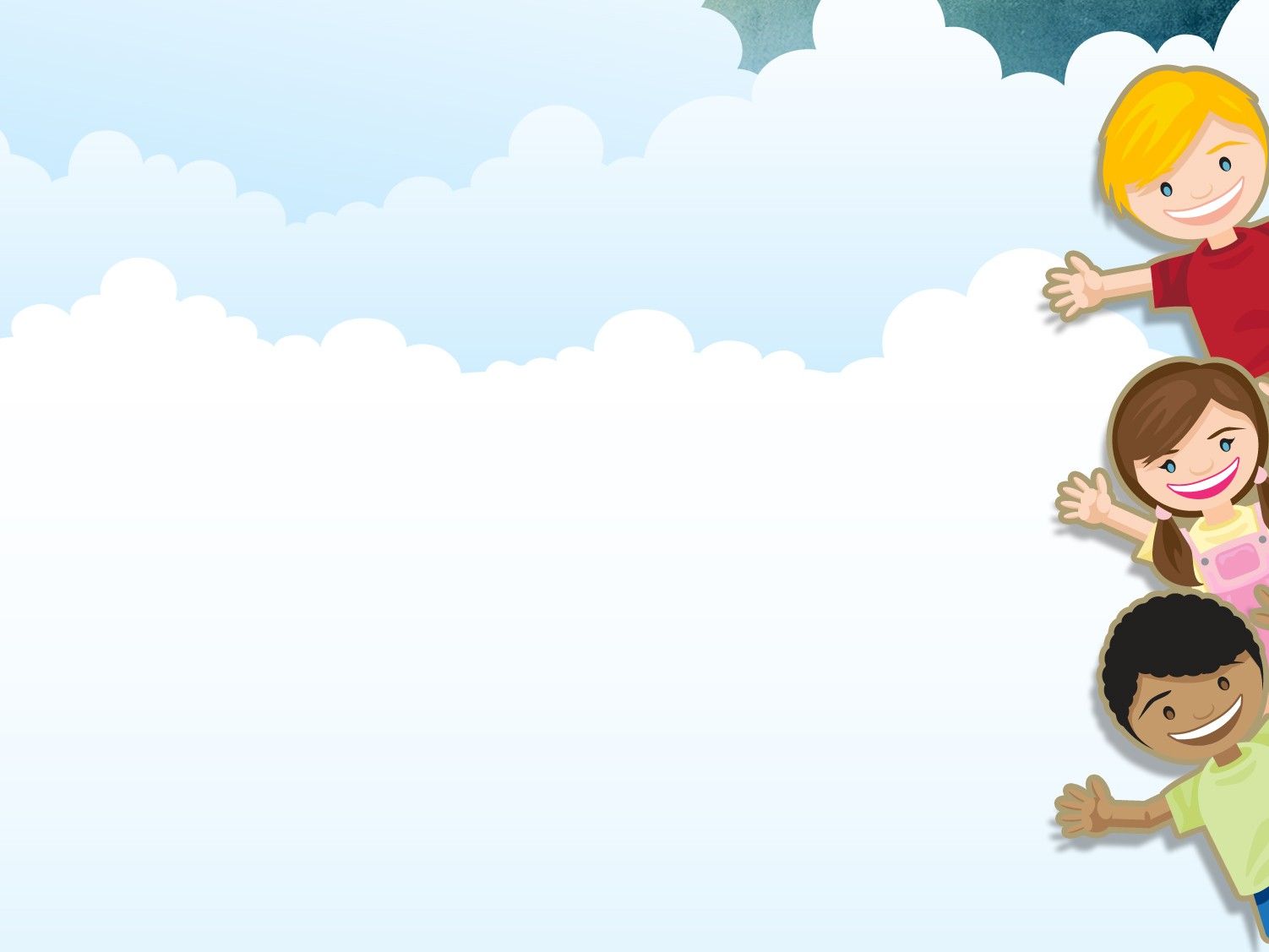 huaân chöông
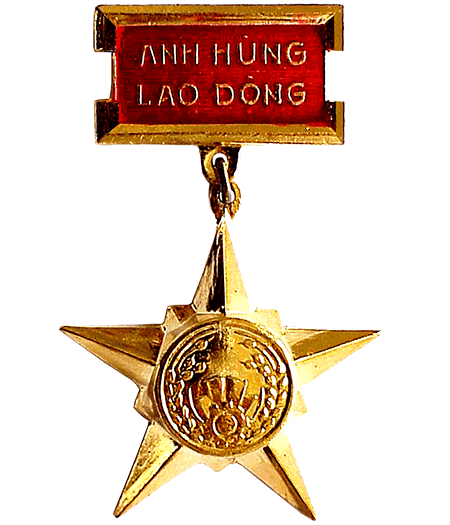 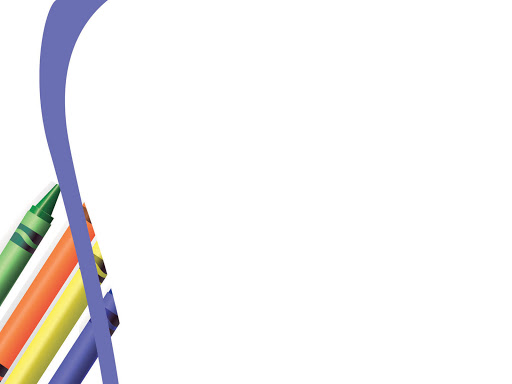 tuaàn leã
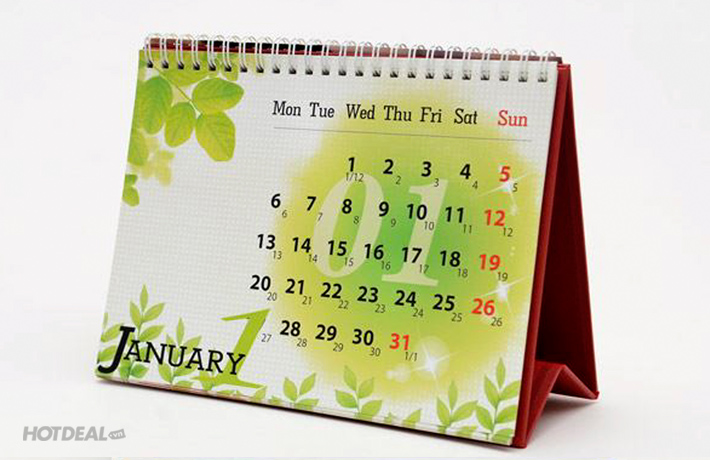 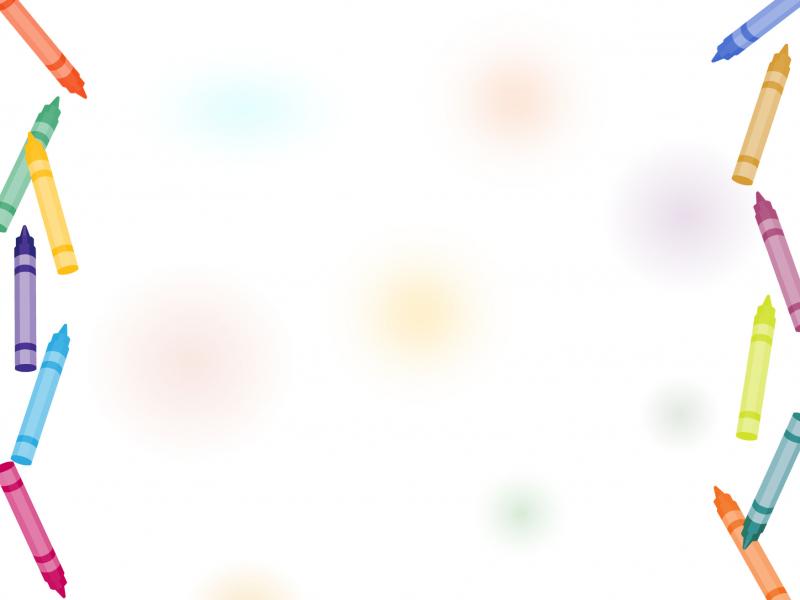 chim khuyeân
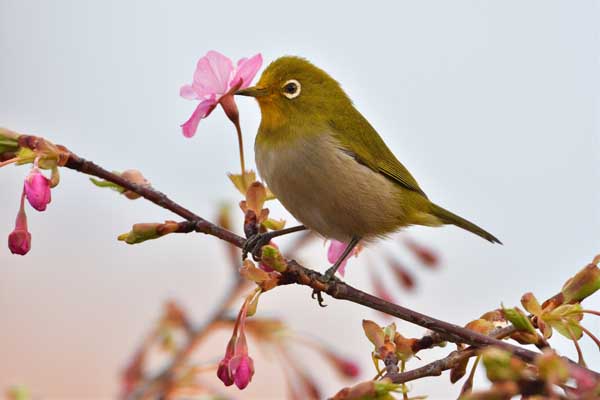 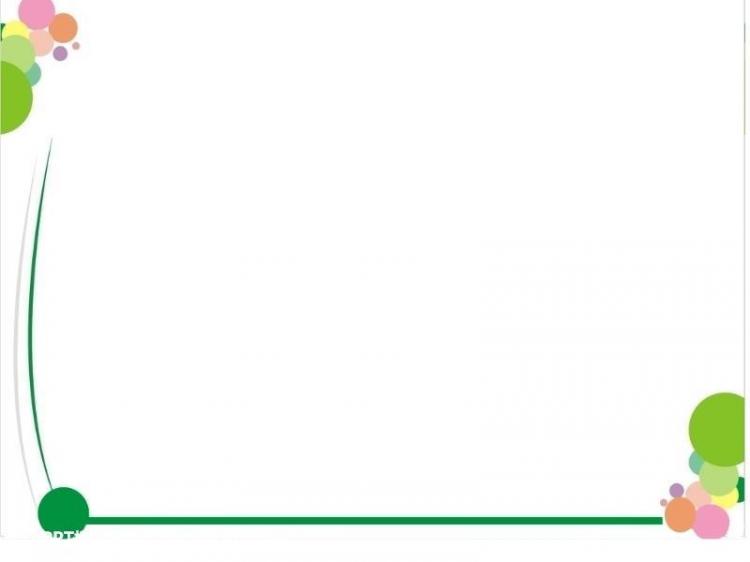 keå chuyeän
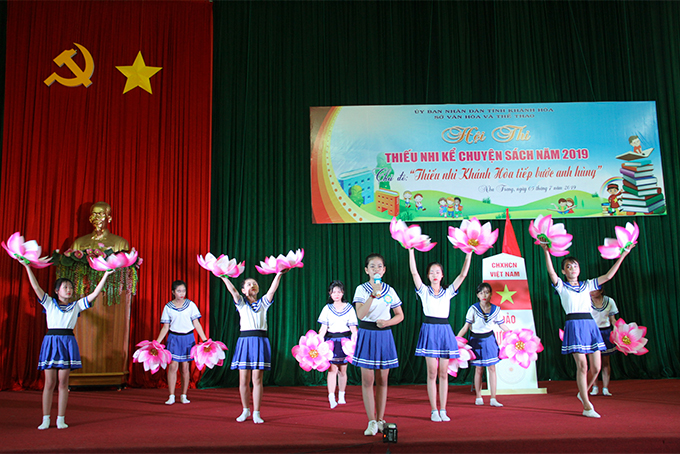 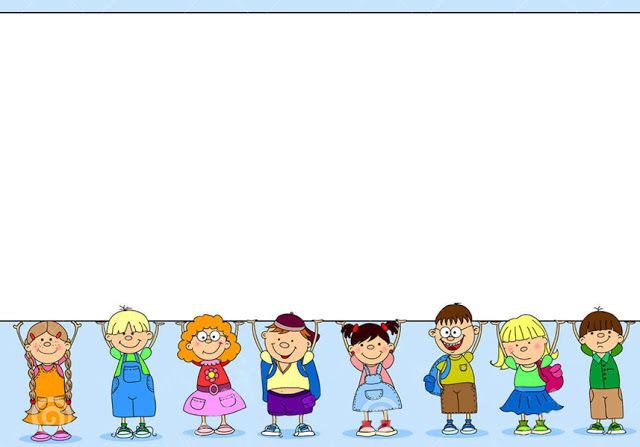 Baøi 100:
uaân - uyeân
uaân
uyeân
xuaân
chuyeàn
boùng chuyeàn
muøa xuaân
chim khuyeân
huaân chöông
keå chuyeän
tuaàn leã
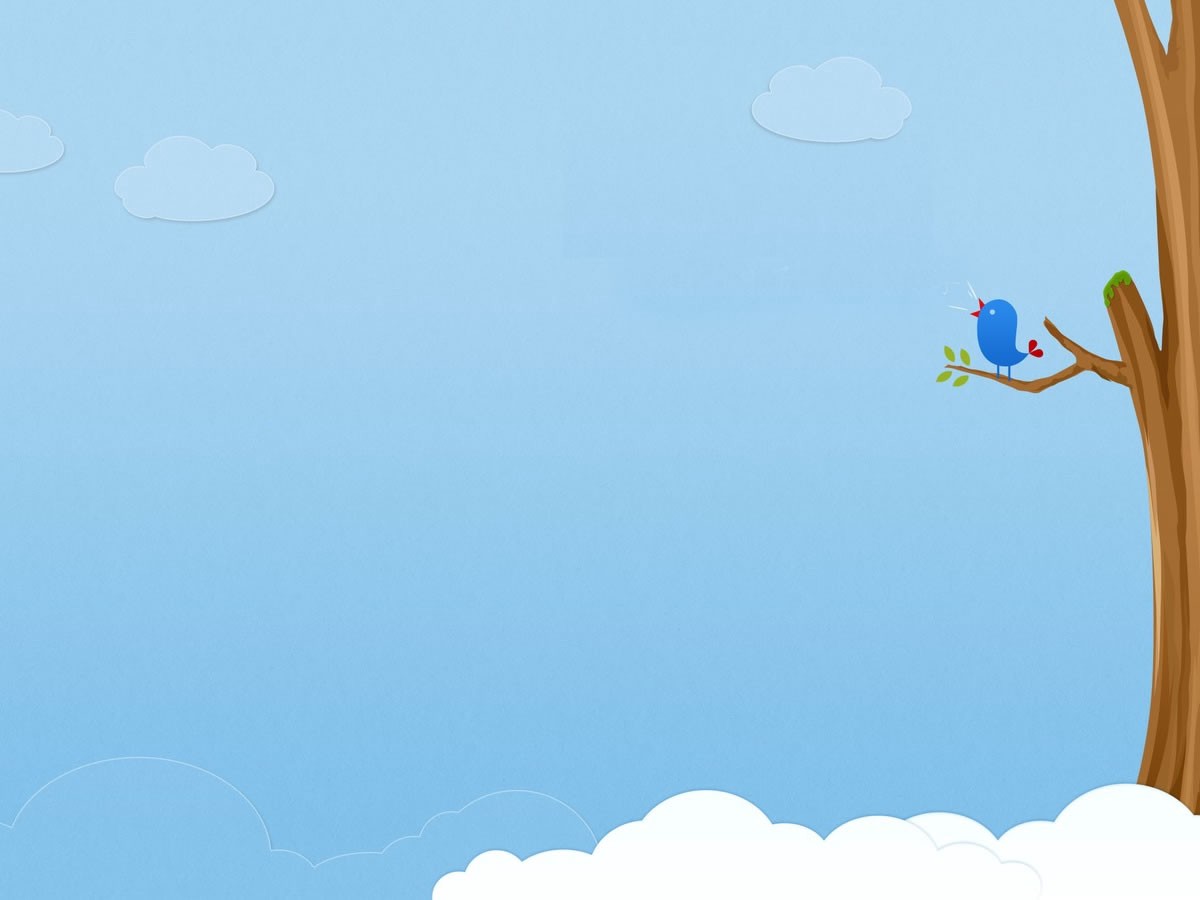 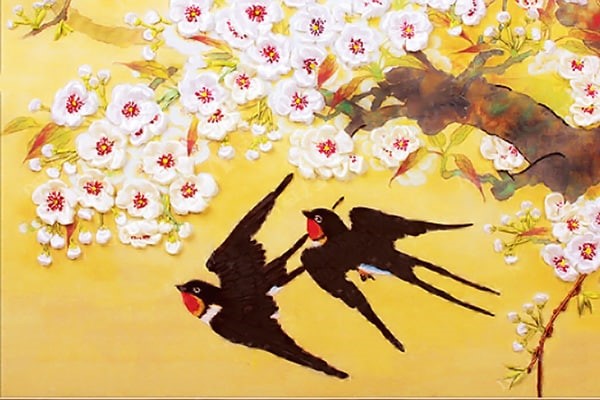 Chim eùn baän ñi ñaâu
Hoâm nay veà môû hoäi
Löôïn bay nhö daãn loái
Ruû muøa xuaân cuøng veà.